Policy instruments for greenhouse gas emission reduction
14 October 2022
Title: Can We Price Carbon? (American and Comparative Environmental Policy)Series:Author(s): Barry G. Rabe, Michael E. Kraft, Sheldon KamienieckiPublisher: MIT PressYear: 2018
1 Why Carbon Pricing Is Appealing
2 Why Politicians Are Reluctant to Price Carbon
3 Why Carbon Pricing Has Often Failed
4 When Carbon Taxes Work
5 When Cap-and-Trade Works
6 A Carbon Pricing Work in Progress
7 Carbon Pricing Lessons
8 A Second Act for Carbon Pricing?
Why Carbon Pricing Is Appealing
Taxes work
This transformation ranks among the great American public policy achievements of the past half-decade. 
Tobacco use rates for adults exceeded 40 percent in the 1980s but have steadily plunged below 20 percent in less than two generations.
Why Economists Want to Price Carbon
“If we don’t have carbon pricing, we will never solve this problem.” (Nordhaus, 2015)
The establishment of such a price, argue supporters, is the most efficient and plausible way to launch and sustain a major shift away from fossil fuels. 
It would send clear and compelling signals to consumers to conserve fuel, to major carbon emitters to find cleaner alternatives, and to alternative energy developers to expand operations.
Consensus among economists
Carbon Pricing Options
What form carbon pricing should take?
Arthur Pigou or Ronald Coase
In the 1960s, the work of economists Thomas Crocker and John Dales built on Coase’s finding -> Cap and trade
[Speaker Notes: In the 1960s, the work of economists Thomas Crocker and John Dales built on Coase’s finding and ultimately took the pricing movement in a novel direction.20 Under this
reinterpretation, governments could assign transferable rights to environmental damages, allowing the market to set a price and determine the most cost-effective mitigation strategy.
Governments could allocate these rights for free or auction them to polluters. Both methods would establish a “price to pollute” while simultaneously generating governmental revenue
through the auction of pollution permits. When applied to carbon emissions, such policies are known as carbon cap-and-trade.]
Why Politicians Are Reluctant to Price Carbon
Oil Is Politically Thicker than Tobacco
The political complexity of such a step only mounts when expanding the focus beyond a single commodity, such as gasoline at the pump, to include coal and natural gas, with prices elevated across fuels.
[Speaker Notes: Carbon pricing may constitute the most cost-effective plausible policy to reduce risks from climate change. But it proposes to do so by offering the near-certainty of political pain
through increased prices on gasoline, oil, coal, and natural gas. Prices for fossil fuel use are highly visible, perhaps best illustrated by the massive signs for gasoline prices at service
stations scattered across the nation. In many communities, it is difficult to travel very far without being confronted with these price declarations]
Carbon Pricing Lessons
US greenhouse gas emissions, 1990–2015.
The United States also emerged from this decade as a far more fuel-efficient nation, producing each dollar of gross domestic product with significantly less carbon emissions than before. 
This reflected regulatory changes in the tailpipe emissions of cars and trucks, building and appliance performance efficiency, and many other policies promoting greater energy efficiency.
[Speaker Notes: These results did not indicate that America had moved into automatic pilot heading toward the continuing levels of decarbonization necessary to increase the prospects of
deterring the worst impacts of climate change. Nor did they mean that the United States had necessarily created a model that could or should be emulated by other nations of the world in
pursuit of those goals. A wide range of federal, state, and local policies were adopted with broad and sustained political support and played a consequential role. New technological
breakthroughs and applications were also important factors. But so was the most devastating economic recession since the 1930s, which was responsible for the bulk of those reductions
achieved between 2007 and 2009.5

But many of these changes appear to be enduring; an initial emissions rebound as modest economic recovery took hold yielded to sustained reductions in the 2010s. Popular state
policies supporting renewable energy and energy efficiency appeared to have continued momentum going forward. New clean technologies will continue to mature and proliferate.
Coal was likely to be increasingly marginalized, although there are few signs that natural gas or oil were on a similar path. Renewables and energy efficiency likely have continued
momentum going forward.]
https://www.youtube.com/watch?v=kKa0rTa6zUc
Price Tags on the Earth
The idea of pricing carbon is rooted in orthodox economics, which promotes the ideology that if something is not given a price then it does not have a value, and that if pollution can be treated as a measurable commodity, it can be managed and controlled.
Put clearly, carbon markets flutter and crash. They do not reduce emissions.
Carbon Taxes: Key Arguments Against
Carbon taxes, like carbon subsidies, are intrinsically linked to energy markets that  remain inextricably intertwined with brutal extraction, exploitation, colonialism, racism, sexism, and ecological destruction.

Carbon tax proposals, like other schemes that promise compensatory revenues, can put impacted communities that are already in difficult situations into impossible ones.
An Ending, A Beginning
1. An endless industrial extraction and pollution of natural systems and functions.
2. The privatization, commodification and legalized enslavement of nature as human and corporate property, which places a price on nature and creates new derivative markets that increase inequality and expedite the destruction of ecosystems.
3. A prevailing world-view that places humans above nature, and with dominion over nature (anthropocentrism).
4. A worldview and economic system that demands expansion, consumption, profit and economic growth above all other values, without recognition the limits of the planet and its ecosystems.
5. Legal systems that ennoble private property at the expense of community, ecology and equity, and that directly serve the concentration of extreme wealth in few hands.
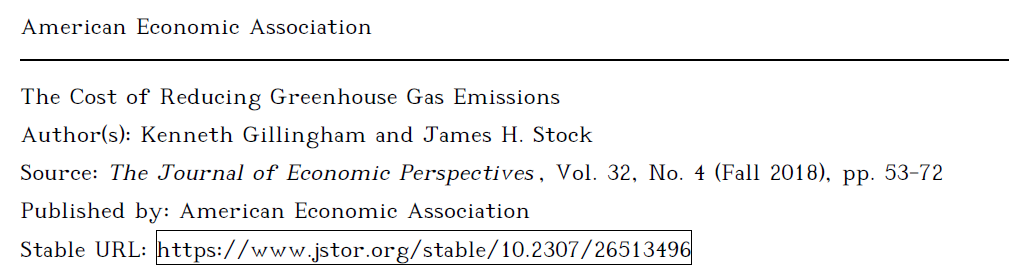 How to reduce emissions?
What is the most economically efficient way to reduce greenhouse gas emissions?
Reduce emissions to the point that the marginal benefits of the reduction equal its marginal costs.
The carbon externality will then be internalized and the market will find cost-effective ways to reduce emissions up to the amount of the carbon tax.
Aims of the paper
This paper reviews the costs of various technologies and actions aimed at reducing greenhouse gas emissions.
Static costs - We refer to these costs as static because they are costs over the life of a specific project undertaken now, and they ignore spillovers a marginal abatement cost (MAC).
Dynamic costs - the cost of mitigation both today and into the future, recognizing that actions taken today can influence future costs.
[Speaker Notes: First, we seek to provide an up-to-date summary of costs of actions that can be taken now using currently available technology. These costs focus on expenditures and emissions reductions over the life of a project compared to some business-as-usual benchmark—for example, replacing coal-fired electricity generation with wind or weatherizing a home.]
Static Costs
The marginal abatement cost (MAC) curve plots measures to abate emissions  in order from the least to most expensive. For each, there is a cost per ton of emissions reduced and a quantity of emissions reductions available at that cost.
Static Costs
The most prominent attempt at developing a comprehensive marginal abatement cost curve is the well-known McKinsey curve, which is constructed using engineering estimates of the cost of implementing new technologies or other measures.
[Speaker Notes: The most prominent attempt at developing a comprehensive marginal abatement cost curve is the well-known McKinsey curve, which is constructed using engineering estimates of the cost of implementing new technologies or other measures. 
A striking feature of the McKinsey curve, which is shared by MAC curves more generally (for example, see figure 2 in Grubb et al. 1993), is that some interventions have negative abatement costs: that is, emissions can be reduced, and money saved, at the same time. Economists, including ourselves, are often skeptical of these “free lunch” estimates, unless they are supported by convincing evidence and explanations. Negative costs require institutional entities, such as firms, not to be optimizing, or require the existence of behavioral failures in consumer decisionmaking (like consumers acting myopically).]
[Speaker Notes: According to these estimates, the least expensive technologies to reduce emissions relative to existing coal are onshore wind, natural gas combined cycle, utility-scale solar photovoltaics, and natural gas with carbon capture and storage technology. Advanced nuclear technologies are more expensive, followed by other carbon capture and storage technologies, offshore wind, and solar thermal.]
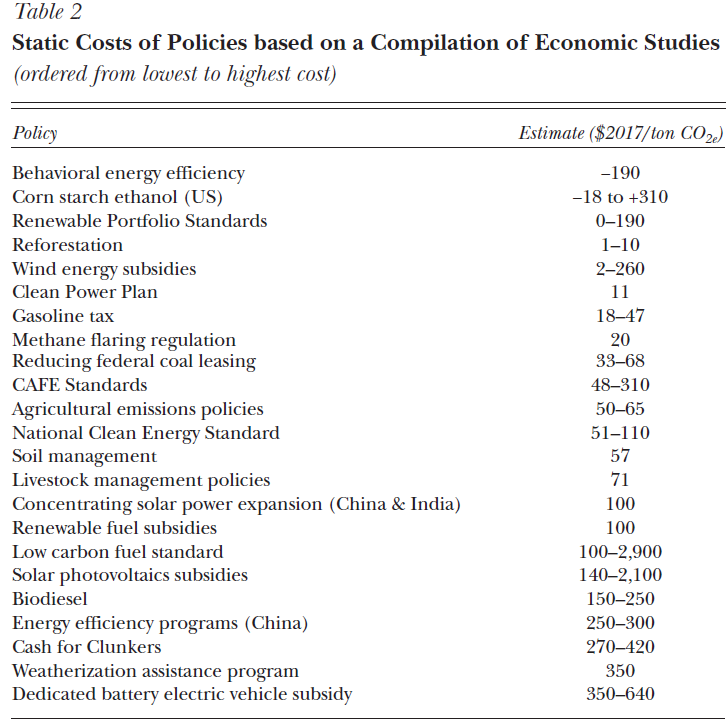 [Speaker Notes: What is striking about this range is that all the interventions in Table 2 are either policy steps that have been implemented, at least in some jurisdiction, or have been actively proposed and considered. Most of the costs are relatively expensive, in the sense that they exceed $46/ton. Evidently, static cost is only one consideration when a policy is proposed or considered. 

Fourth, some of the costs in Table 2 are negative. A striking estimate arises from behavioral economics studies of how small nudges can get consumers to reduce their energy consumption, thereby saving money while reducing emissions; the esti-mate in Table 2 is taken from Allcott and Mullainathan’s (2010) meta-analysis of behavioral interventions. An example of such a nudge is the OPOWER program, in which an insert in the residential electricity bill compares the homeowner’s usage to that of neighbors, costing the utility very little and leading to consumer savings.]
Dynamic Costs
The long residence time of CO2 in the atmosphere makes climate change a long-term problem, in which (to a first approximation) what matters is the total number of tons emitted over some long horizon.
As a result, the key to reducing emissions in the future is to have low-cost alternatives to fossil fuels that are zero- or low-carbon.
The true total cost of investments or interventions today therefore must include both their static or face-value cost, and any spillovers those investments have for future costs of emissions reduction.
Dynamic Costs
[Speaker Notes: From 2010 to 2015, the price of solar photovoltaic panels fell by two-thirds, while annual global panel installations grew by 250 percent, as shown in Figure 2. The fact that panel sales increased when their price fell is hardly surprising, but more intriguing is that the steepest decline in panel prices after about 2007 post-dated the initial growth in panel sales, which began around 2002. 

Other channels for cost reduction in the production of solar panels include learning-by-doing and economies of scale. Nemet (2006) decomposes the reduction in cost into the manufacturing plant size, module efficiency, and cost of silicon, finding that between 1980 and 2001, economies of scale from larger manufacturing plant sizes accounted for 43 percent of the cost reduction. Most of the remaining cost reduction could be attributed to improvements in module efficiency due to research and development investment.]
Dynamic Cost Case Study 2: Electric Vehicles
[Speaker Notes: Like solar panels, the static costs of CO2 reductions obtained by using elec-tric vehicles is high in Table 2 (the last row). Today, many electric vehicles in the United States are charged using electricity that on the margin is produced by fossil fuels. Holland, Mansur, Muller, and Yates (2016) use the method of Graff Zivin, Kotchen, and Mansur (2014) for computing marginal emissions to examine the static optimal second-best purchase subsidy on electric vehicles accounting for both greenhouse gases and local air pollution. Holland, Mansur, Muller, and Yates (2016) find that the subsidy ranges from a subsidy of $2,785 in California (with rela-tively clean electricity on the margin) to a penalty of $4,964 in North Dakota, where electricity is generated from coal. Archsmith, Kendall, and Rapson (2015) perform similar calculations that additionally include life-cycle considerations, and find that on average electric vehicles currently only slightly reduce greenhouse gases relative to gasoline-powered vehicles.]
Challenges
The costs of reducing carbon emissions discussed in this paper pose several challenges.
Static and Dynamic costs relationship in time
Static costs picture is incomplete
Climate change is a long-term problem, and the focus of policy must be on long-term solutions.
Summary
Carbon tax is hailed as great instrument by economists
Many policy challenges in its implementation
Lots of criticism (e.g. ‘commodification of nature’)
Static vs Dy